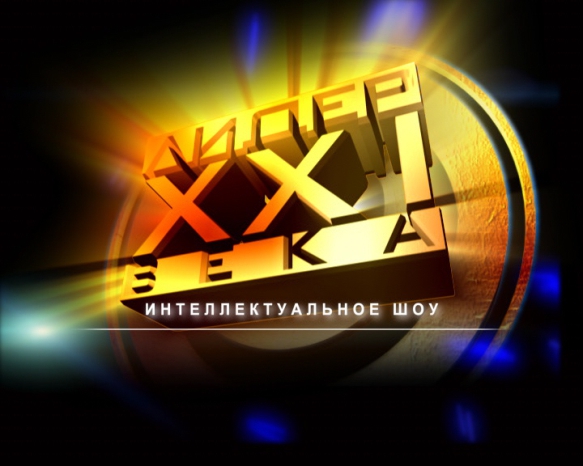 1 тур
«БАЙГА»
1.Когда Казахстан стал независимым государством?
А) 1990 
В) 1993 
С) 1991
2. Қазақстанда 30 тамызда қандай мереке тойланады?
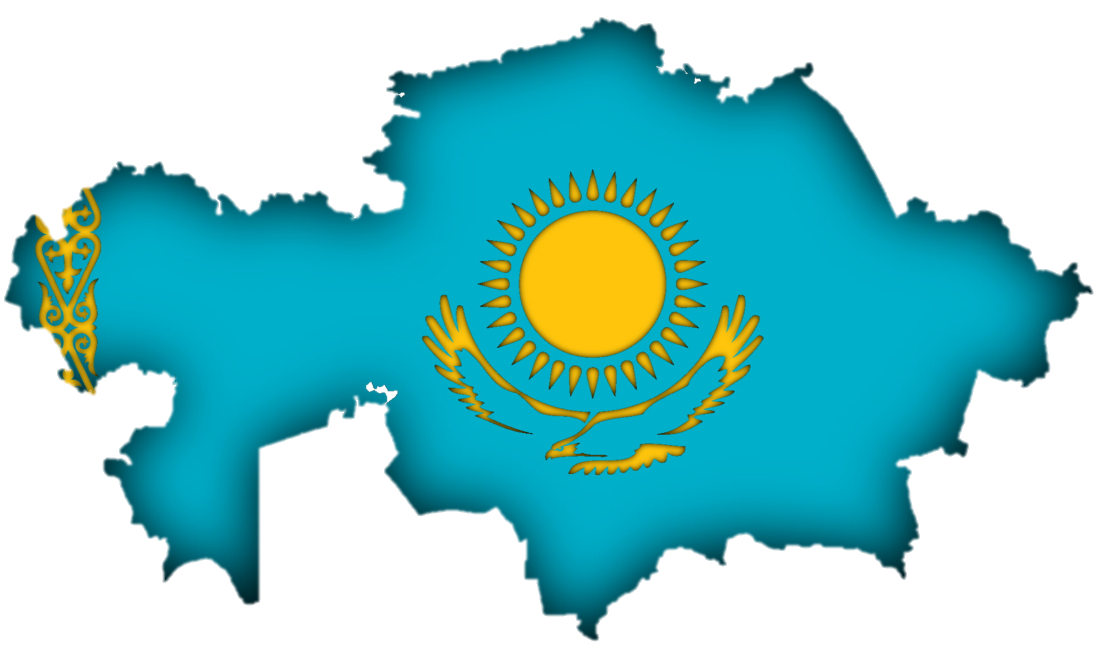 А) Конституция күні  
В) Тәуелсіздік күні  
С) Республика күні
3. В каком году  Казахстан отмечал 
20-летие Ассамблеи народов Казахстана?
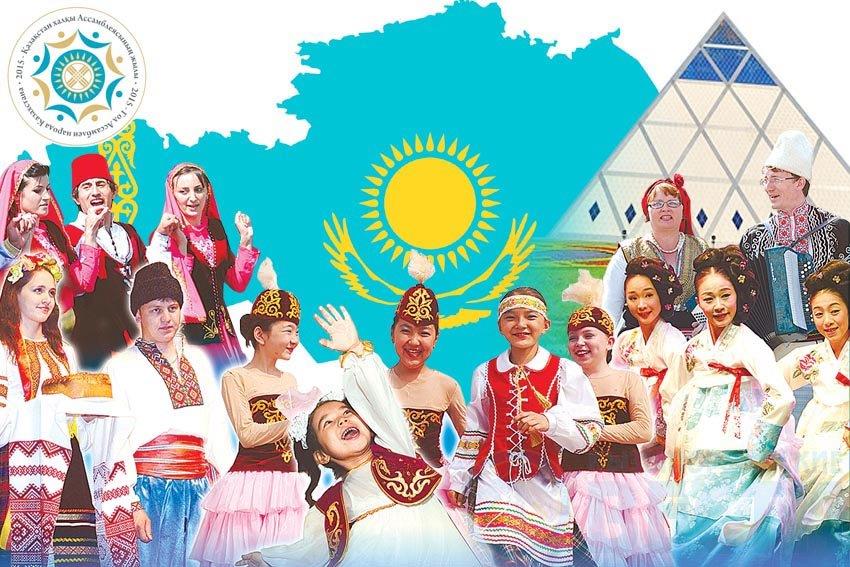 А) 2015 
В) 2010 
С) еще не отмечал
4. Қазақстан Республикасы Туының авторын атаңыз. ?
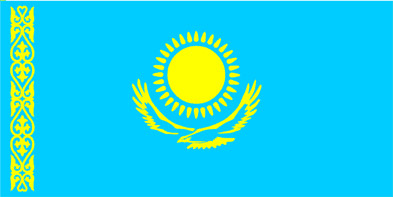 А) Н. Ниязбеков  В) Ш. Қалдаяков 
С) Н. Назарбаев
5. Қазақстан ауданы бойынша әлемде нешінші орын алады?
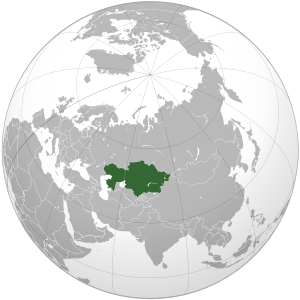 А) 10  
В) 15 
С) 9
6. Кто по Конституции РК  является гарантом прав и свобод человека?
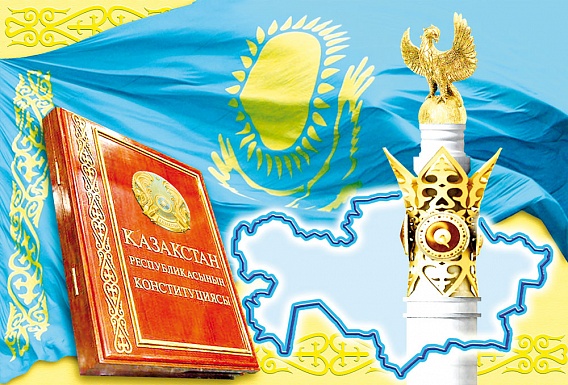 А) Президент 
В) Парламент 
С) Правительство
7. Какое знаменательное событие произошло 1 декабря 1991 года?
А)  Казахстан обрел независимость   
В)  Прошли выборы первого президента РК   
С)  Принята первая конституция независимого Казахстана
8. Қазақ хандығын құрушыларды атаңыз
А)  Керей, Жәнібек  В) Қасым, Жәнібек  С) Есім, Тәуке
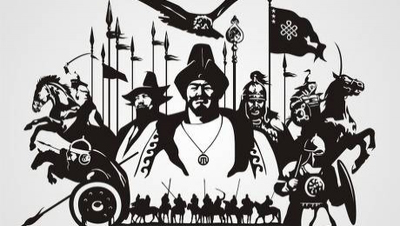 Лидером какой  
партии являлся 
Алихан Букейханов ?
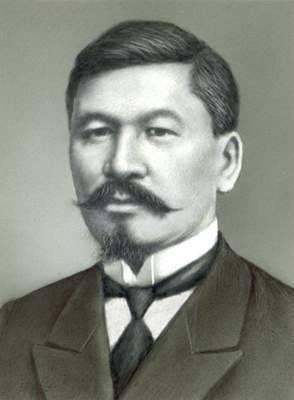 А) «Азат»   
В) «Алаш» 
С) «Казах»
10. «Алаш» партиясының құрылған жылын атаңыз
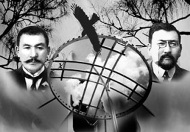 А) 1905  
В) 1917 
С) 1920
2 тур
«ГАММА»
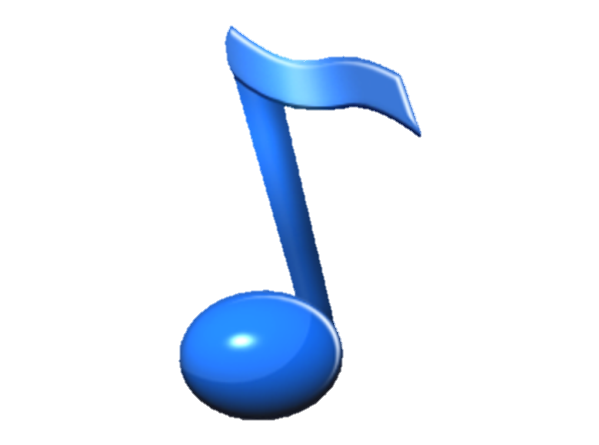 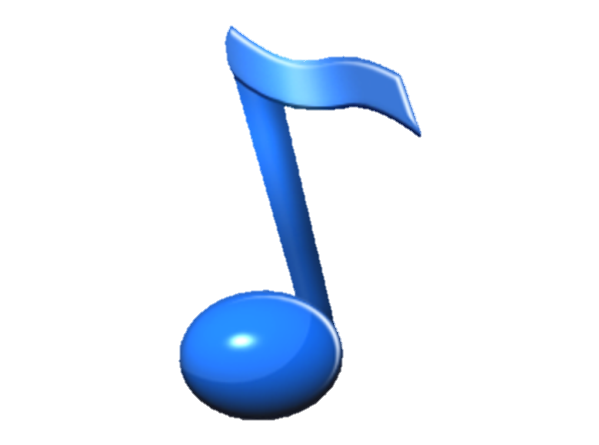 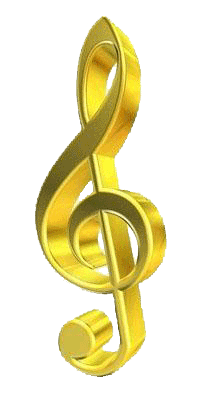 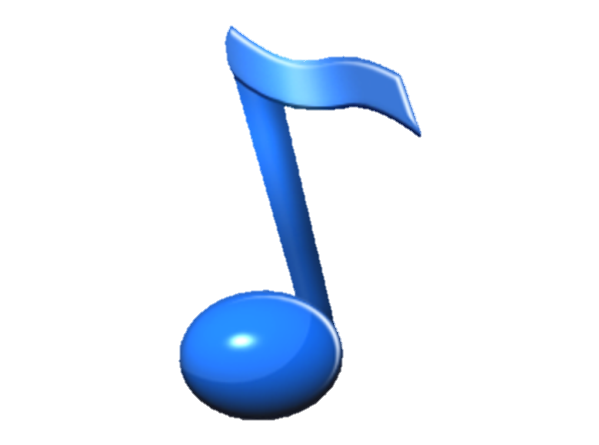 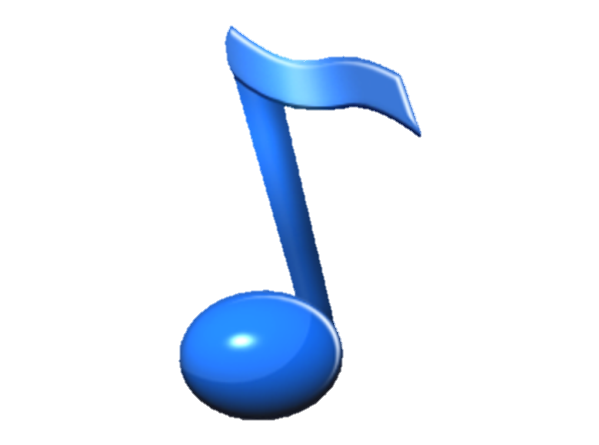 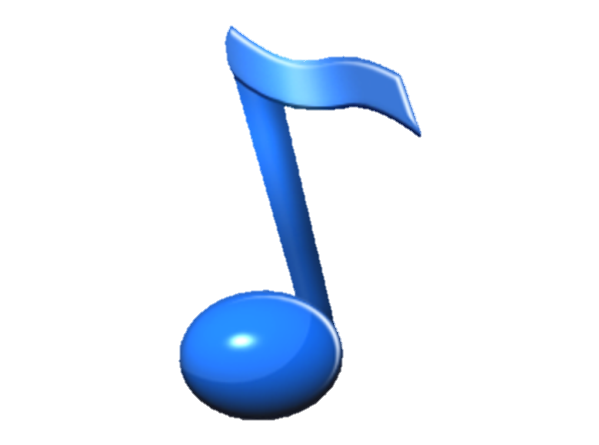 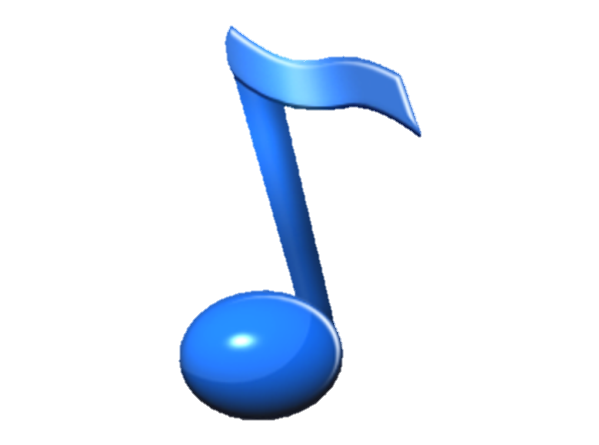 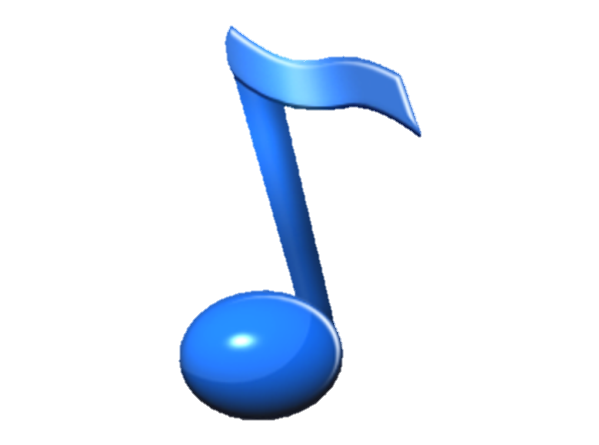 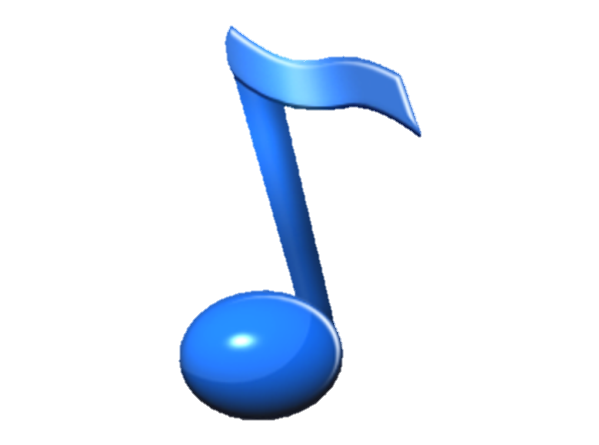 Си
ля
Соль
Фа
МИ
РЕ
ДО
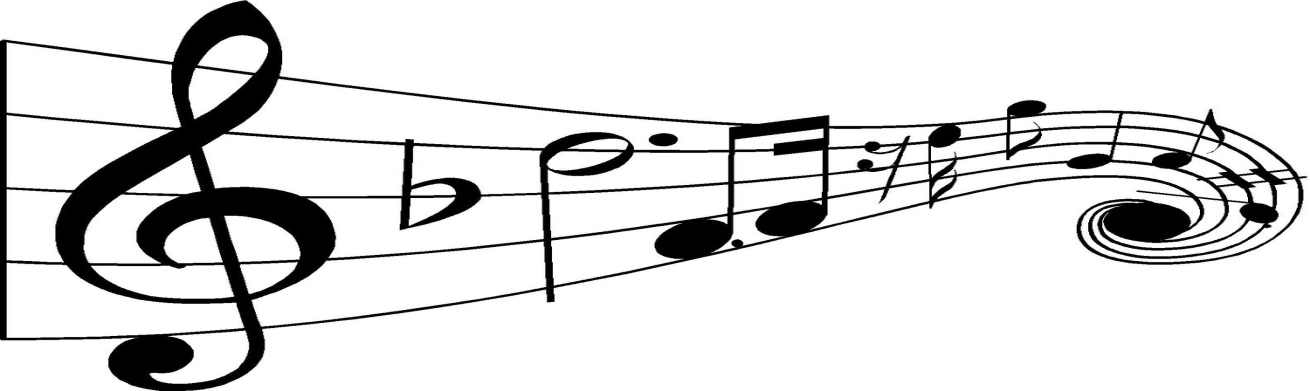 После какой революции Алашское движение активизировало свою деятельность?
В какой ныне области родился Алихан Букейханов?
«Алаш» партиясының баспа ұйымы
Девиз Алашской автономии и сборник  стихов  одного из лидеров правительства «Алаш-Орды» Миржакыпа Дулатова носил это название 
_____________________
Әлихан Бөкейхановтың өмір сүрген жылдарын  атаңыз. Назовите годы жизни Алихана Букейханова 
(1866-1937)
Под каким псевдонимом   А.Букейханов опубликовал в газете "Казах" статьи "Думские партии", "Дума и казахи", "Август Бебель".
А. Букейханов обучался на экономическом факультете лесного института в городе, основы которого были заложены еще Петром I. Назовите город.
Он - казахский общественный и государственный деятель, просветитель, ученый-лингвист, один из лидеров Алаш-Орды, редактор газеты казах. Назовите имя.
Какой политической партии начала ХХ века принадлежали газеты «Омич», «Иртыш», «Голос», редактором которых являлся А.Букейханов?
Ә. Бөкейханов қай қалада атылды?
На фото в центре вы видите А.Букейханова. Назовите фамилии сидящих рядом людей
Партия Алаш образовалась в 1917 году. Кем было предложено название партии?
Бұл қала Қаз АССР-ның астанасы болды, осында Алаш үкіметінің құрылғаны туралы айтылған съезд өтті.
В этой газете была опубликована программа партии Алаш
В декабре 1917 года по инициативе А. Букейханова на 2 Всеказахском учредительном курултае была провозглашена  автономия казахов. Какое название она получила?
Интересным фактом из биографии лидера «Алаш-Орды» можно назвать его членство в российской масонской ложе «Полярная звезда». 
19 сентября 2015 года под сенью великой ложи России была открыта первая в истории Казахстана масонская ложа имени Алихана Бокейханова. Назовите город, в котором была открыта ложа.
«Алаш» партиясының бағдарламасы неше бөлімнен тұрады?
Когда Алаш-Орда прекратила свое существование и было объявлено о ее ликвидации?
Как называется специализированное учреждение Организации Объединённых Наций по вопросам образования, науки и культуры, под эгидой которого отмечается 150-летие А. Букейханова?
Алаш-ордынское правительство проводило политику сотрудничества с белогвардейцами и другими антисоветскими силами, надеясь с их помощью достичь конечной цели
Исторический термин "Алаш" был общим именем для тех древних родов, которые впоследствии получили этот этноним
Алихан Букейханов стал первым биографом этого казахского поэта и мыслителя, автора «Слов-назиданий»
С приходом Советской власти Алихану Букейханову было запрещено заниматься политической деятельностью.  Его отзывают в город, где он  проведет последние 15 лет жизни. Назовите город
Қазақтың бұл ақын-демократы Бөкейхановты «Алихан всего Алаша» деп атаған.
Қазақтың екі ғашық туралы бұл лирикалық дастанын 1905-1913 жылдары Бөкейханов баспаға дайындады.
«Я не слишком любил Советскую власть, но, признавал ее!». Назовите автора этого высказывания
Постановлением Верховного суда СССР  А. Букейханов был полностью оправдан за отсутствие в его действиях состава преступления. В каком году это произошло?
Этим термином известны карательные меры советского правительства, достигшие апогея в 1937-1938 гг.